EBMUD, Oursan Ridge and Carr Ranch
May 17, 2018
Alison A. Kastama
Manager of Public Affairs
[Speaker Notes: Notes for Directors Linney and Patterson
Intros etc.]
EBMUD Water System
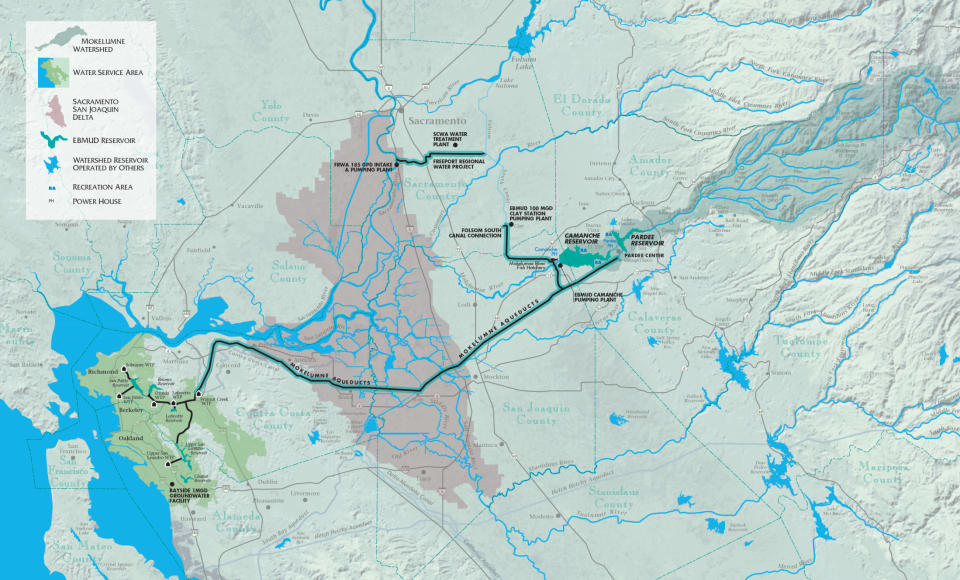 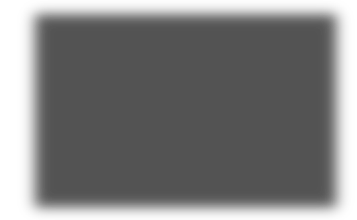 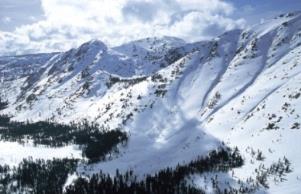 [Speaker Notes: Before I delve into our water supply, let me tell you a little bit about our water system.  Most EBMUD water begins as snowmelt into the Mokelumne River in the Western Sierra.

The water is stored at Pardee Reservoir before traversing 90 miles of pipeline to the East Bay’s reservoirs.  

EBMUD water serves more than 1.4 million people, in a 325-square mile area, in parts of Alameda and Contra Costa Counties.]
EBMUD System & Service Area
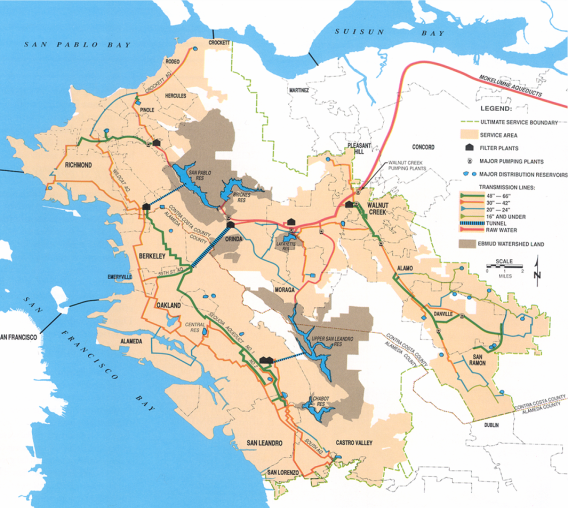 Raw Water System
5 local reservoirs
Treatment System
3 inline WTPs
3 conventional WTPs
Distribution System
4,200 miles of pipeline
122 pressure zones
164 reservoirs
135 pumping plants
100 regulators/RCS
3
[Speaker Notes: Our complex distribution system includes: 
5 local reservoirs
6 water treatment plants
122 pressure zones
164 reservoir tanks
135 pumping plants
over 4,200 miles of pipelines
EBMUD has almost 2,000 skilled employees who keep these facilities running every day.]
Total Per Capita Water Use (1970-2017)
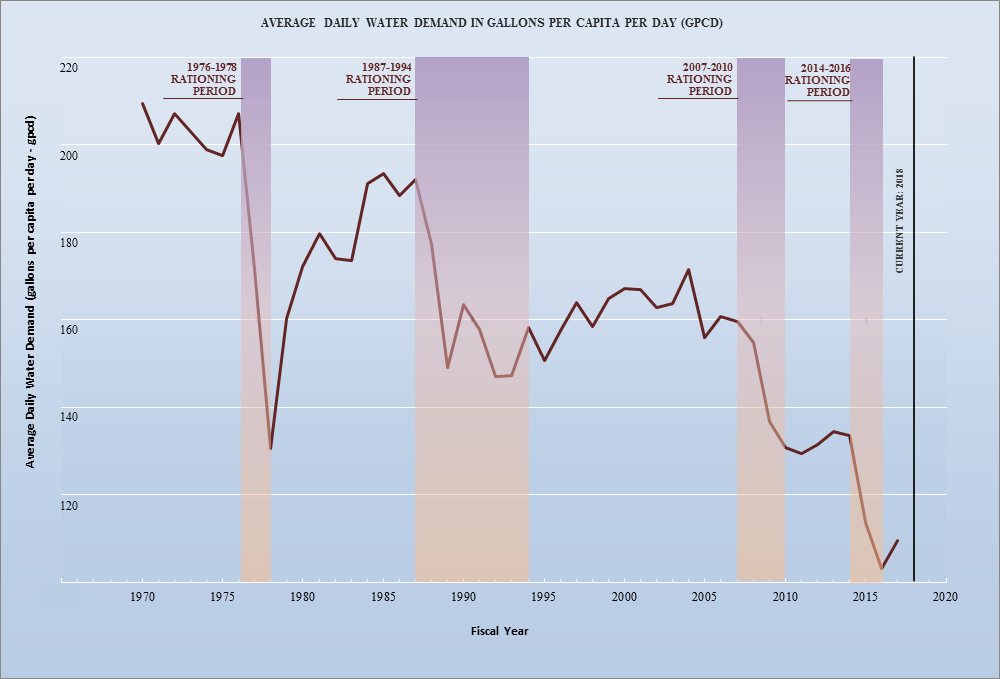 Update in progress
4
[Speaker Notes: EBMUD will implement conservation and recycled water programs to achieve 2020 goals, which surpass the 2020 water use target]
Wastewater System Overview
EBMUD provides wastewater services for 680,000 residents in the East Bay
Average, Peak Flow: 50 million gallons per day (MGD) up to 320 MGD (in rain)

Three wet weather facilities
15 pumping stations
29 miles of gravity sewerinterceptors
8 miles of sewer force mains
EBMUD owns large interceptorsewers; communities owntheir collection systems
Resource recovery
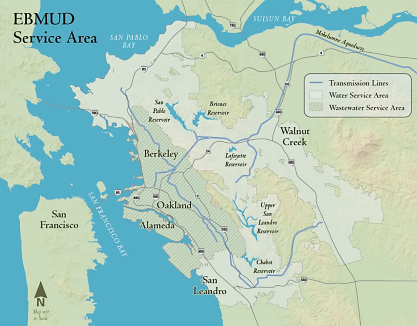 Main Wastewater Treatment Plant
5
Biennial Budget – FY18 & FY19
$2.03 Billion over two years
Capital
 Budget
41%
Operations
Budget
35%
Wastewater
15%
Water 
85%
Debt Service
24%
65% of budget is capital investment-related
6
[Speaker Notes: Capital Investments
 
The percentage of the FY18 & FY19 Capital Improvement Program that is attributable to District labor, both direct and supporting labor, is approximately 46 percent for water.  

O&M
All labor accounts including benefits represent approximately 67 percent of the ‘operations’ budget.]
Oursan RidgeConservation Bank
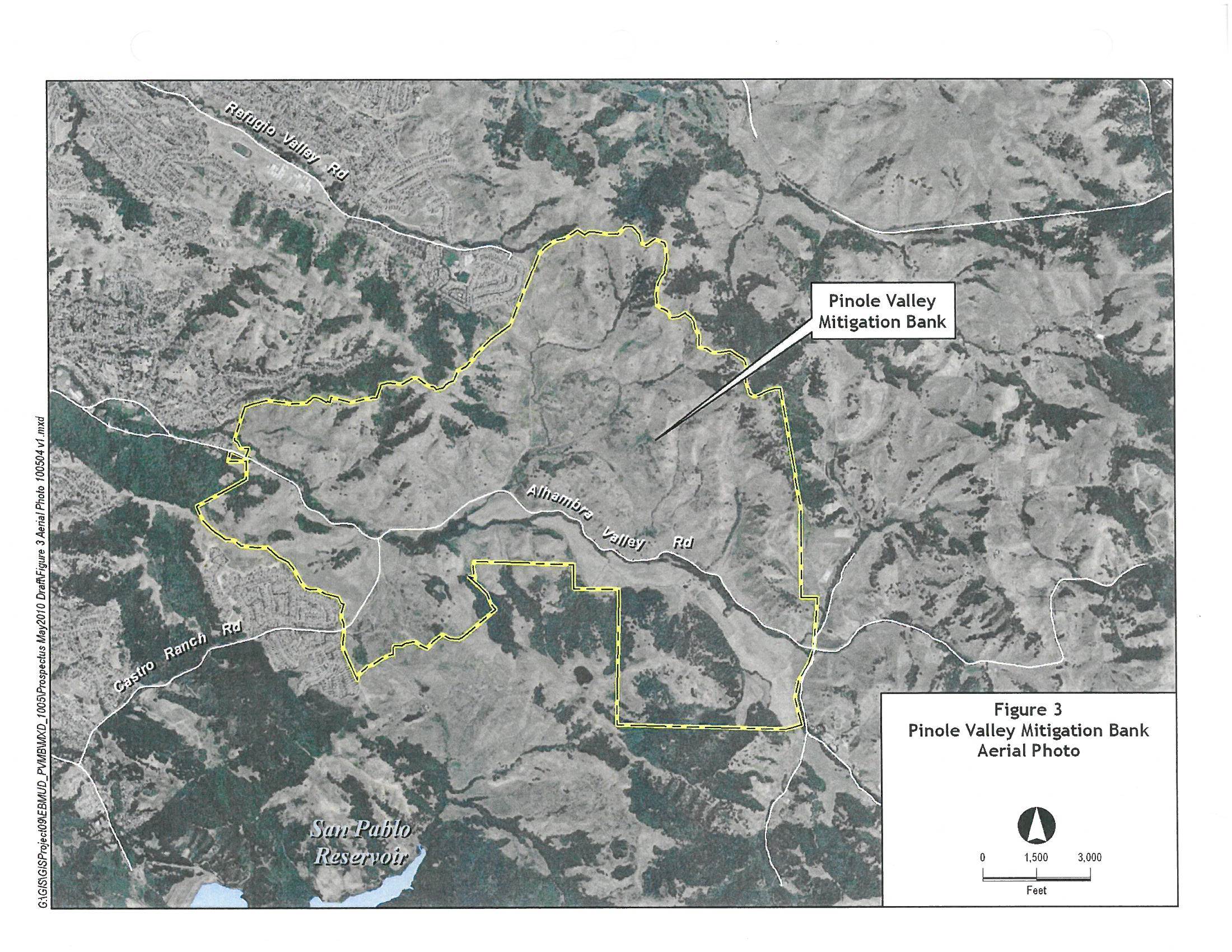 Pinole Valley
Contra Costa Co.

Approx. 430 acres

Conservation credits

Credit types:
California red-legged frog
Alameda whipsnake
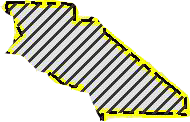 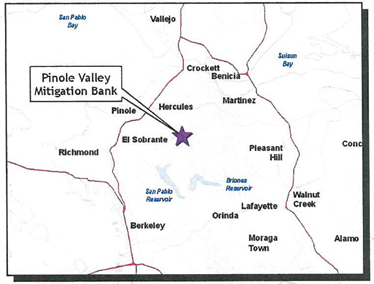 Oursan Ridge Conservation Bank
7
[Speaker Notes: The District owns approximately 3,700 acres of property in the Pinole Valley. 

The property was originally intended for development of a water supply reservoir; however, the District has determined that the land is not suitable for any current or planned water supply. The land is currently leased for grazing and agriculture. 

The PVMB concept was developed as a means to preserve this property as open  space while maximizing the benefit to EBMUD by generating revenue through sales of mitigation credits to public or private entities. 

Upon assessing the costs to develop the PVMB, staff began to investigate the feasibility of developing the ORCB, a smaller, less expensive option. Credit sales from the ORCB would help fund further PVMB development.]
Oursan RidgeConservation Bank
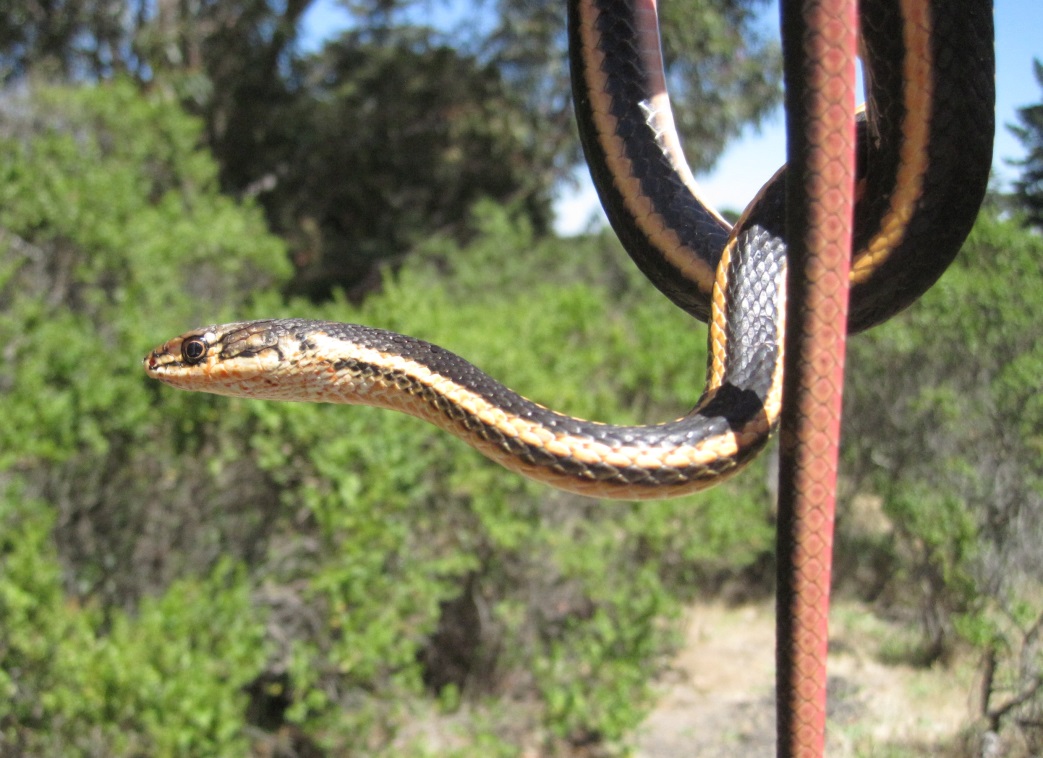 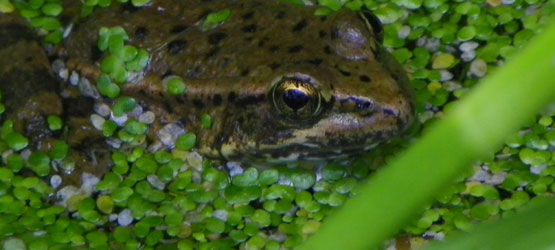 ORCB Financial Projections
Low/$15K per credit;  High/$25K per credit
9
Carr Ranch
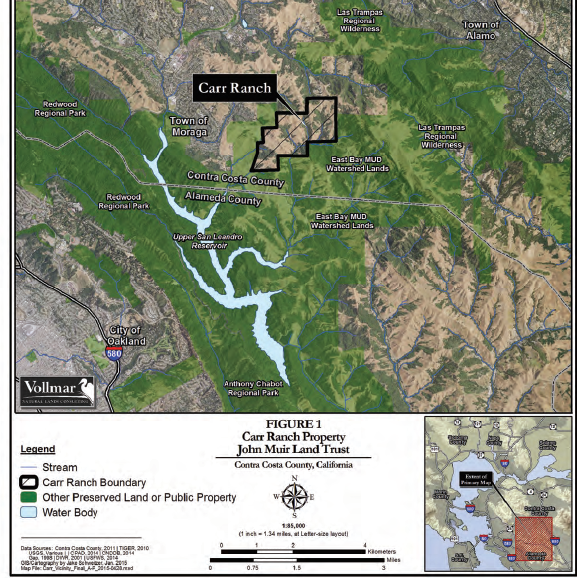 604 acres surrounded by EBMUD watershed
Protects biodiversity and water quality
John Muir Land Trust partnership
EBMUD owns property, JMLT to provide limited public access
March: Finding SolutionsCarr Ranch
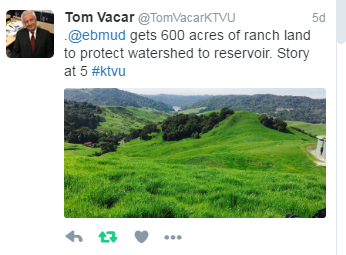 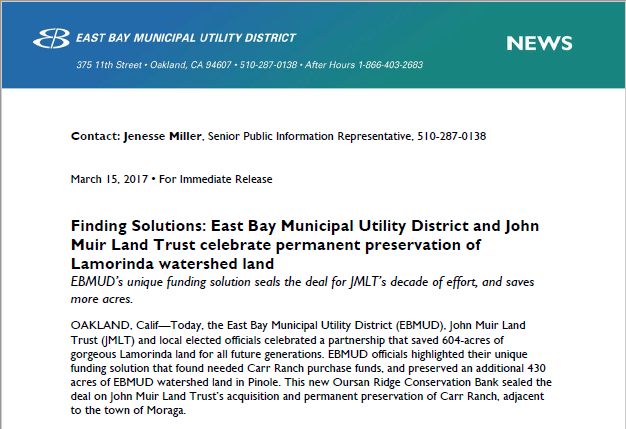 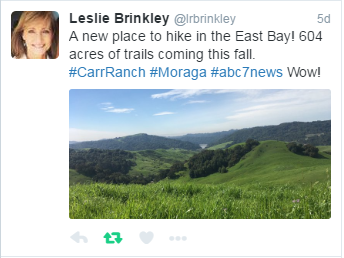 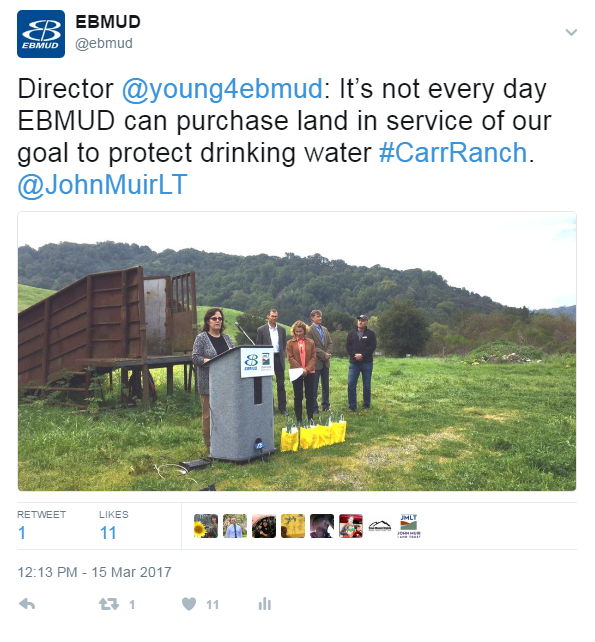 11
March: Finding SolutionsCarr Ranch
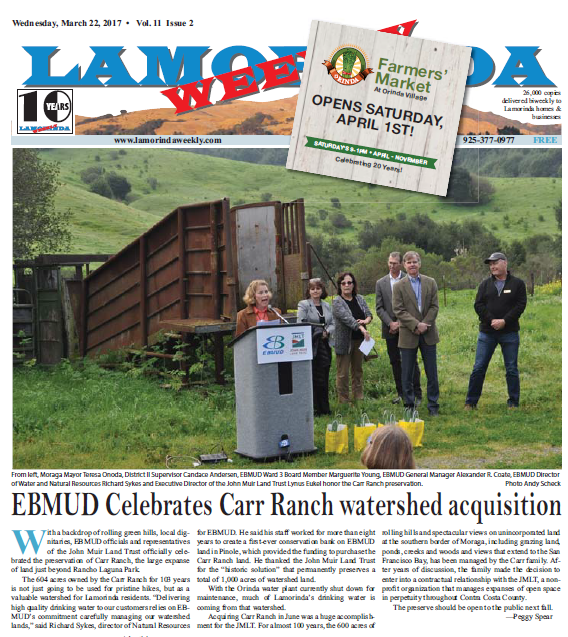 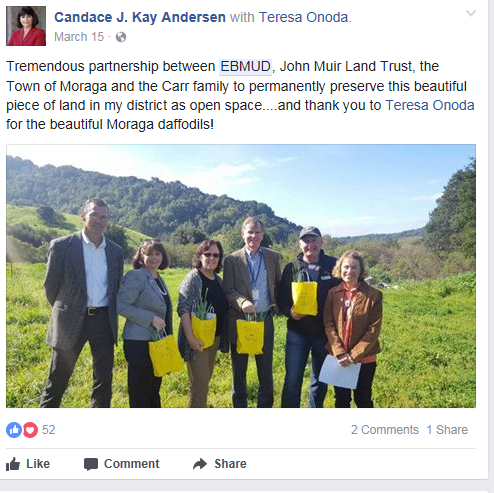 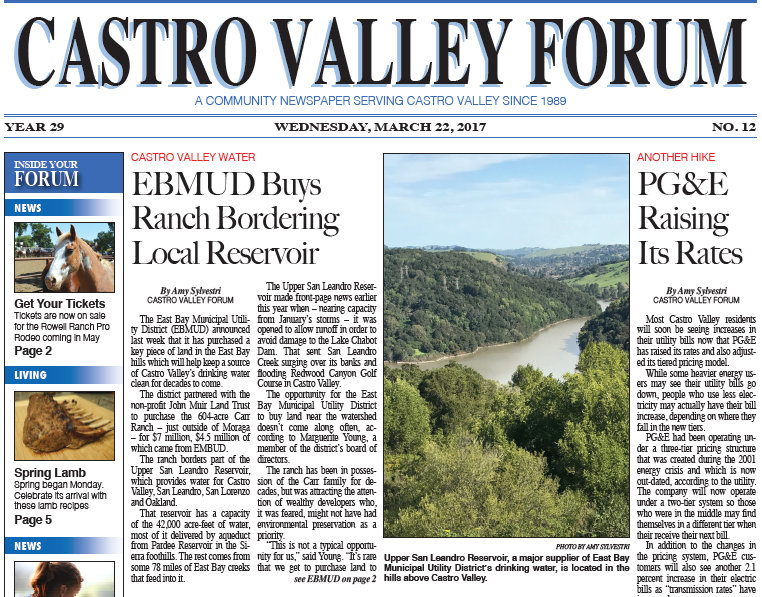 12
Questions?
More information at:www.ebmud.com
Construction atwww.ebmud.com/construction 

We also post on:
Twitter @ebmud
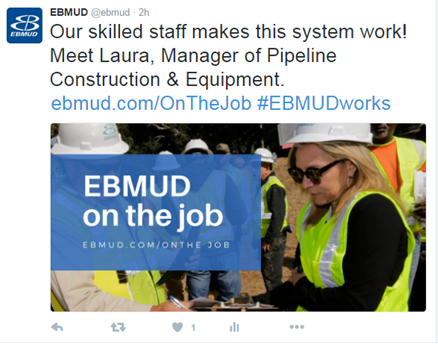 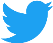 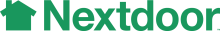 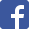 Working Every Minute
13
[Speaker Notes: Water continues to be the best value around and EBMUD’s water is some of the best in the state. 

For more information, visit us on EBMUD.com, follow us on Twitter or as always, you can reach out to me directly.]
2017 Salmon Returns
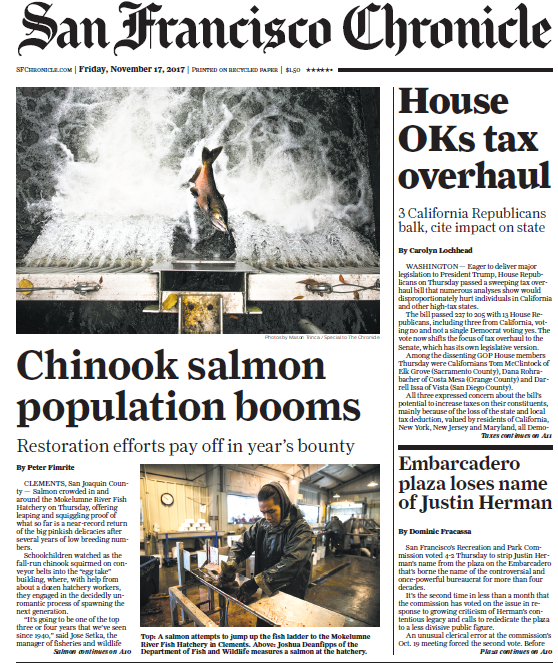 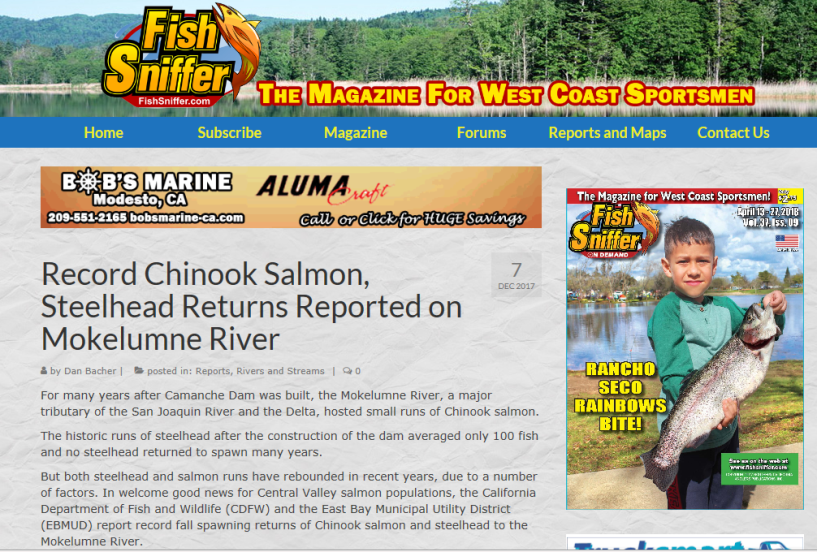 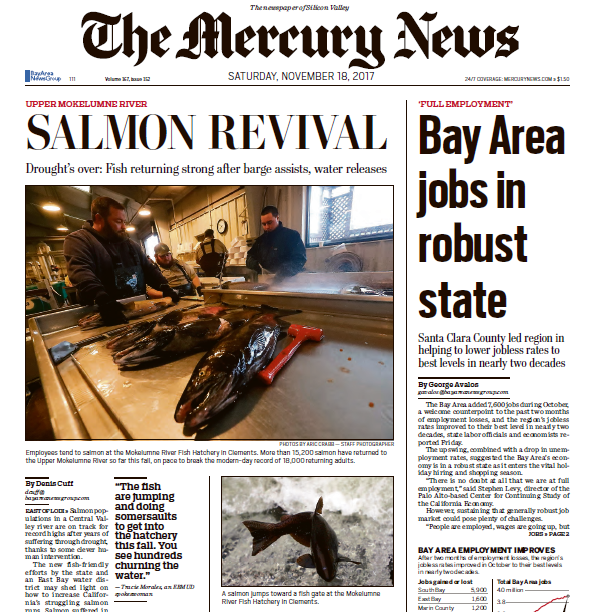 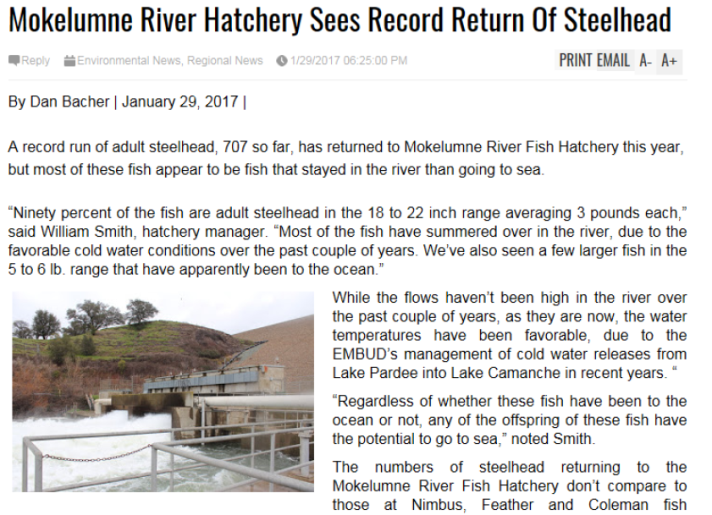 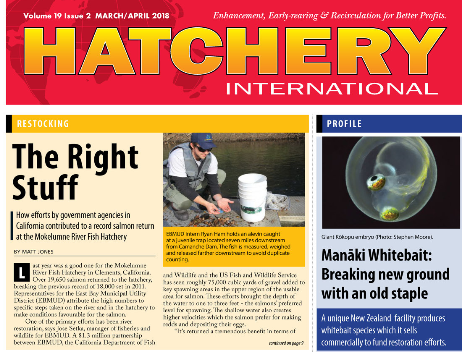 14
Historical Salmon Count
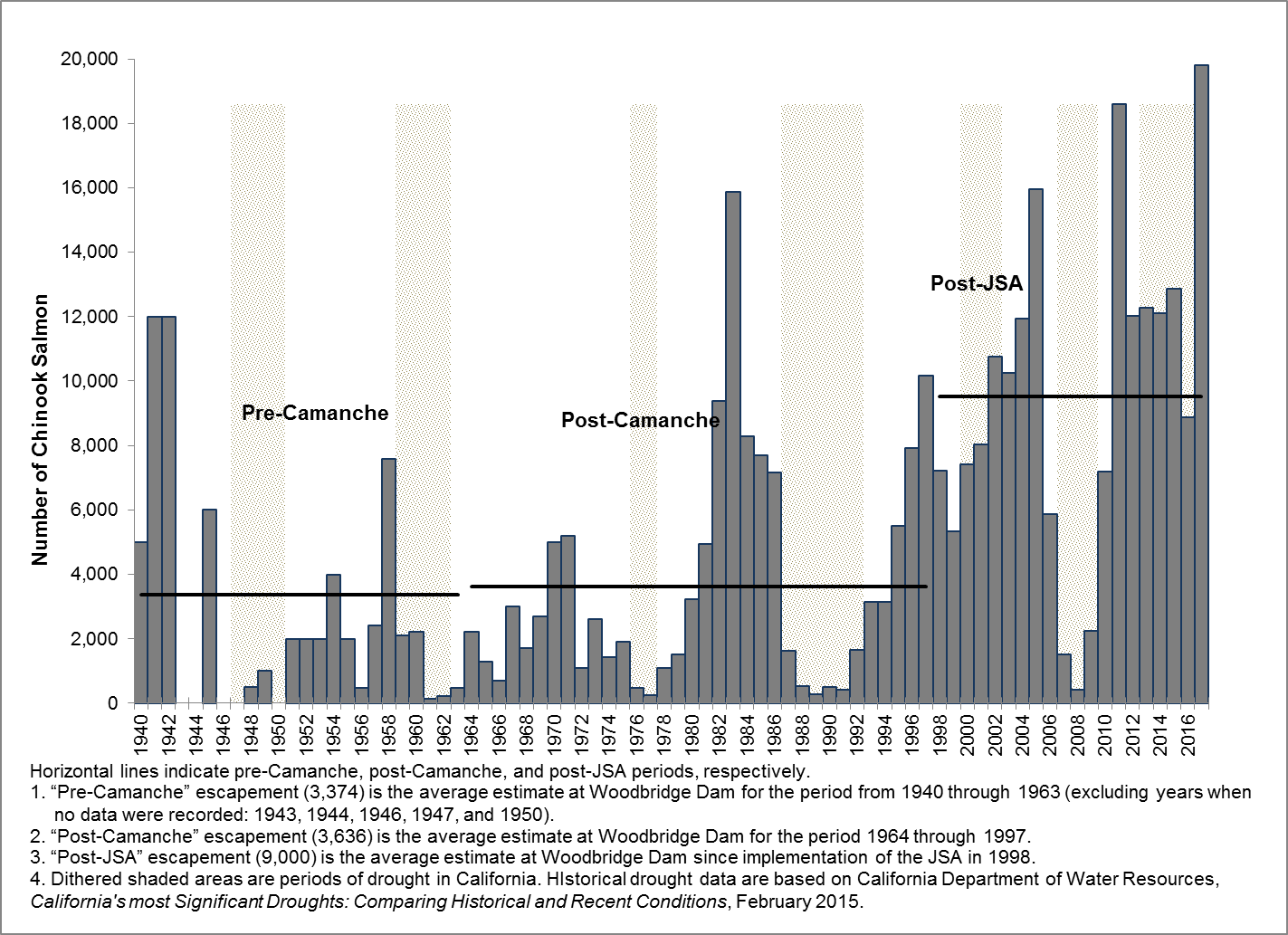 15
Biennial Budget – FY18 & FY19
16
[Speaker Notes: Debt Service
We issued more bonds this year, making it less likely that we will issue bonds next year 
Not issuing bonds will save the District $700,000

Additionally, due to refinancing bonds in the upcoming bond sale, we expect (based on current market conditions) to have roughly $23.1 million in present value debt service savings on the Water side and $7.2 million in present value debt service savings on the Wastewater side over the remaining life of the bonds.]
Main WastewaterTreatment Plant
Unique Conditions
Excess solids digestion capacity
Strong support from Board of Directors for renewable energy infrastructure and initiatives
Organizational focus on cost recovery and continuous improvement
Institutional capacity to develop and test innovative processes

Result: EBMUD is now operating a mature trucked waste program (started in 2002)
We are reinventing our plant as a “Green Factory”
Plant Flows
Annual average daily: 50 MGD 
Secondary capacity: 168 MGD
Primary capacity: 320 MGD
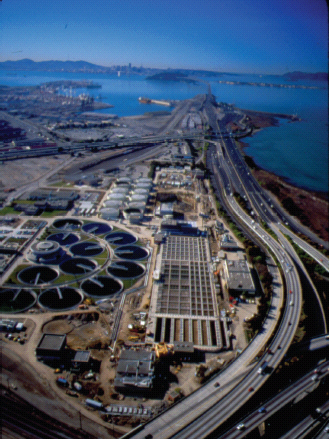 Oakland, California
[Speaker Notes: Digestion Capacity: Due to the loss of industrial dischargers in our service area in the 1990s and early 2000s, significant excess capacity and underutilized infrastructure existed at the MWWTP.
Board Policy: EBMUD has established Board policies for both Sustainability and Renewable Energy to help guide project decision-making and reinforce the commitment to green infrastructure.
Innovation: A key component to the success of EBMUD’s renewable energy program has been in-house development of technical approaches and solutions to problems in uncharted territory.]
Renewable Energy Program Benefits
Cost savings through use of biogas for energy generation
Greenhouse gas reduction
Diversion of organics from landfill
Generation of renewable energy
Air Quality
Low emission turbine reduces harmful air emissions

Reliability
Onsite generation provides increased reliability for wastewater treatment (e.g., during power outage)
Efficiency
Producing onsite reduces line losses
Utilizing “waste” heat from electricity generation (doubles efficiency)
Turbine uses a “recuperator” to increase electrical efficiency
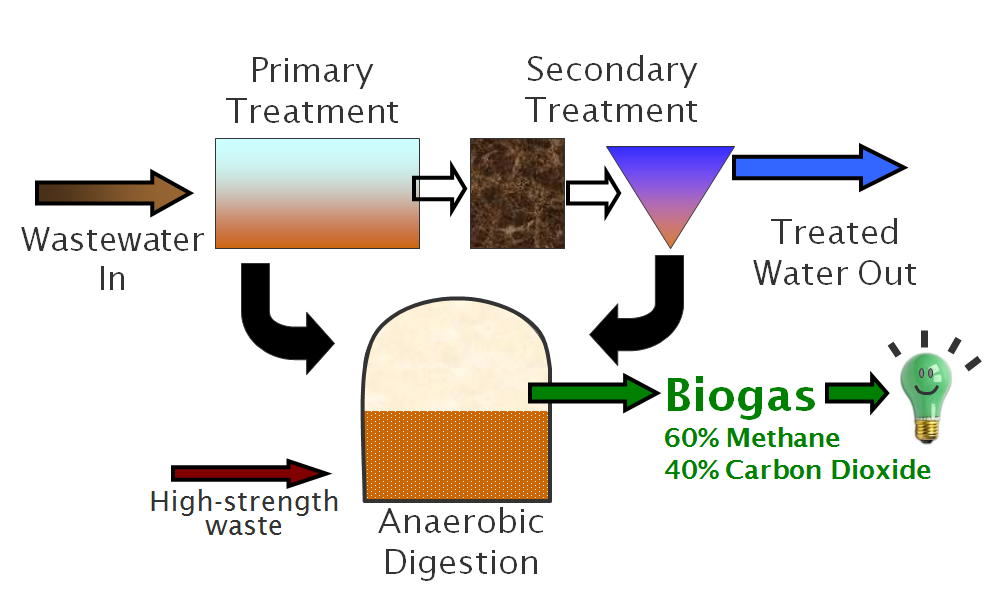 Recource Recovery and Food Waste Update
We have offset operational costs by generating: 
130% of the plant’s  energy needs,
plus tip fee and surplus energy revenues

Current program utilizes:
Liquid Waste: Liquid organics, brine 
Food Waste:
RecycleSmart (Pleasanton)Recology pilot (San Francisco)
Focus on off-site preprocessing
State organics diversionmandate is likely tocreate more favorableeconomics in the future
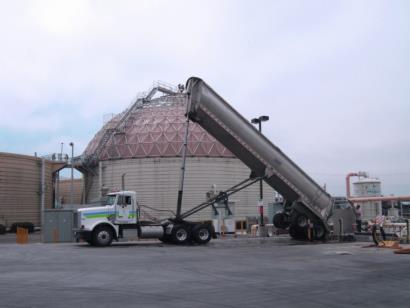 19
[Speaker Notes: EILEEN – please emphasize how attendees can engage in this process – bring greater regional focus on local disposal and GHG-free energy generation, etc.

An Emerging Role for WWTPs
Historically: A protector
New Role: A provider
Driving Forces
Sustainability focus
Environmental stewardship
Economic benefits
Climate change impacts
Producing green products can help reduce a WWTP’s carbon footprint


Utilizing existing capacity at EBMUD’s Main Wastewater Plant to locally dispose of regional non-sewage waste and generate renewable energy from biogas. 
Program offsets treatment plant costs with tip fees, reduced operational energy costs, and surplus energy sales.

Liquid Waste: Liquid organics, brine 

Food Waste
Large-scale (200 tons/day) food waste facility is on hold
Insufficient project revenues under current market conditions to offset capital investment
EBMUD is focusing on off-site preprocessing by others 
State organics diversion mandate is likely to create more favorable economics in the future]